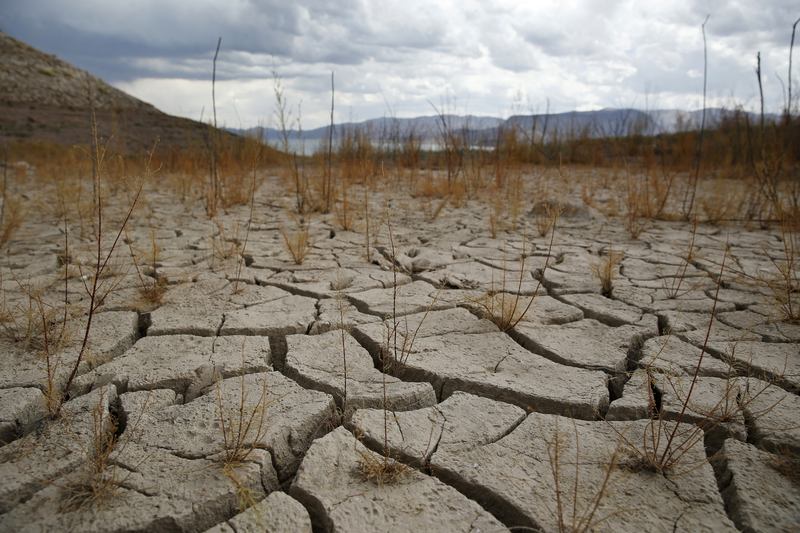 عَيش حياة الإيمان
وعظ القس آسونغ فارونج في كنيسة الطرق المتقاطعة الدولية سنغافورة • cicfamily.com تحميل د. ريك جريفيث • كلية الكتاب المقدس سنغافورةآلاف الملفات في 49 لغة مجاناً على BibleStudyDownloads.org
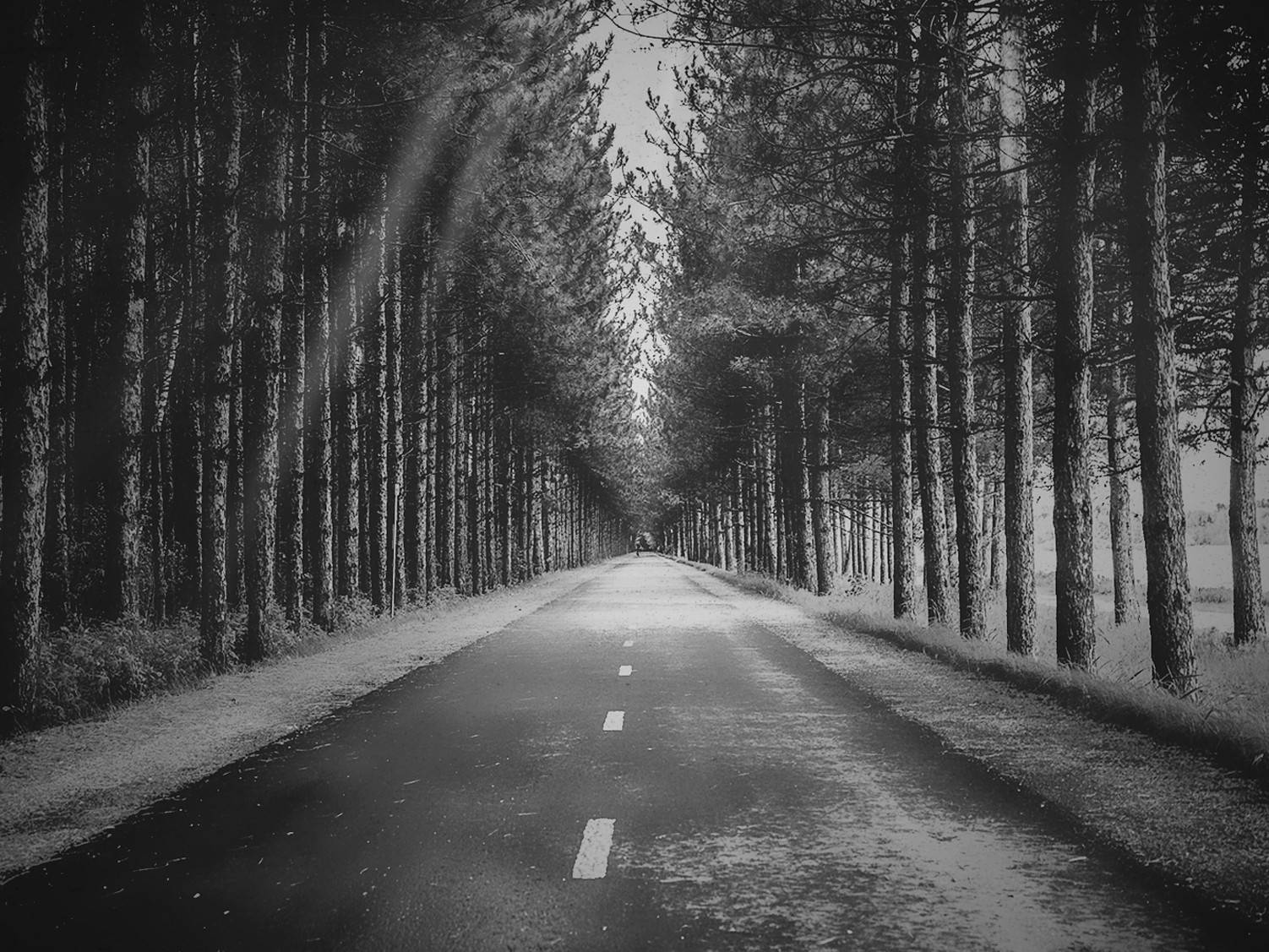 الإيمان يثق بالله                    حتى عندما لا نراه
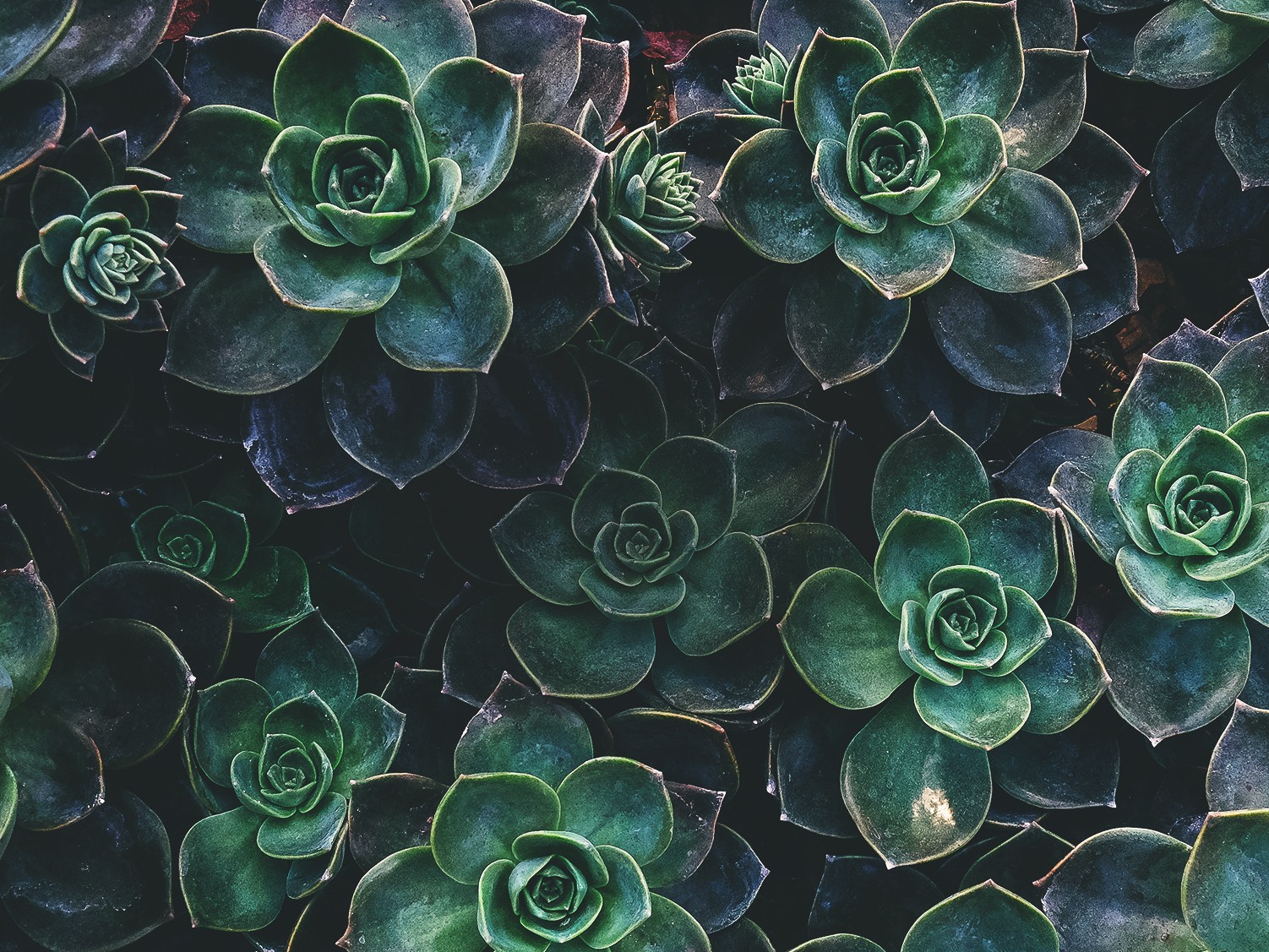 الإيمان يطيع كلمة الله                حتى عندما لا نفهمها              بشكل كامل
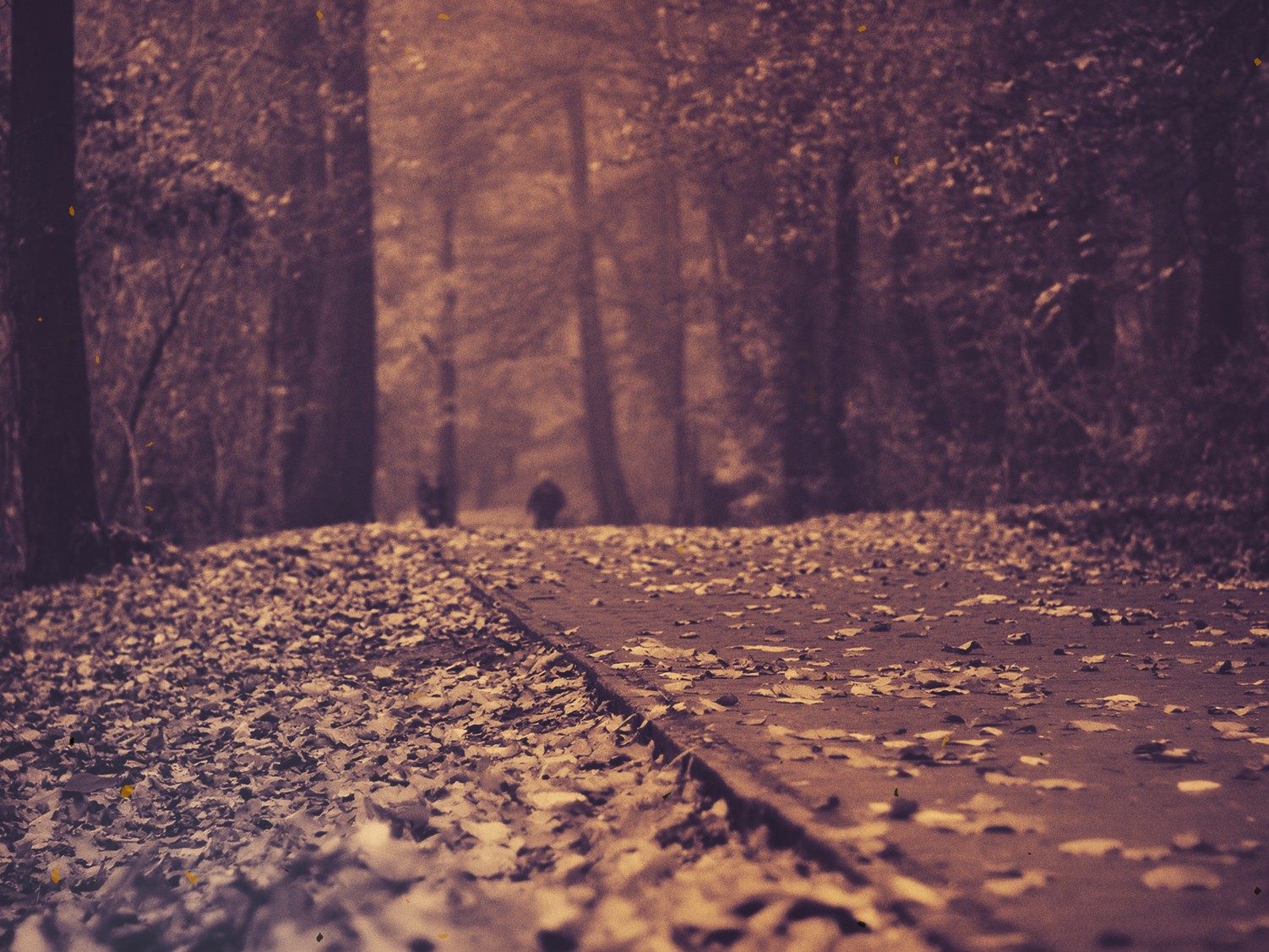 الإيمان يثابر خلال الإمتحان       حتى لو لم نشعر بذلك
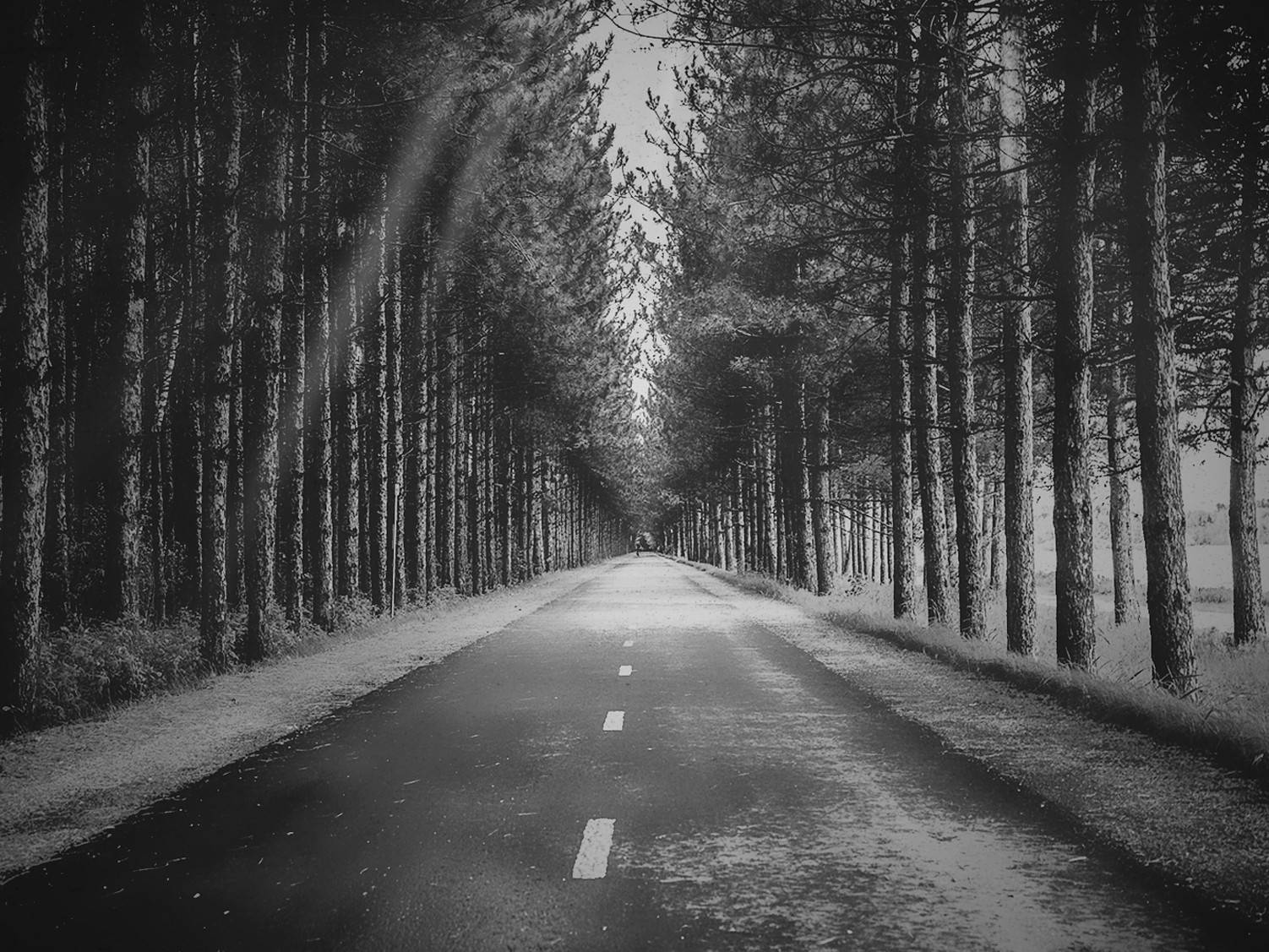 الإيمان يثق بالله                    حتى عندما لا نراه
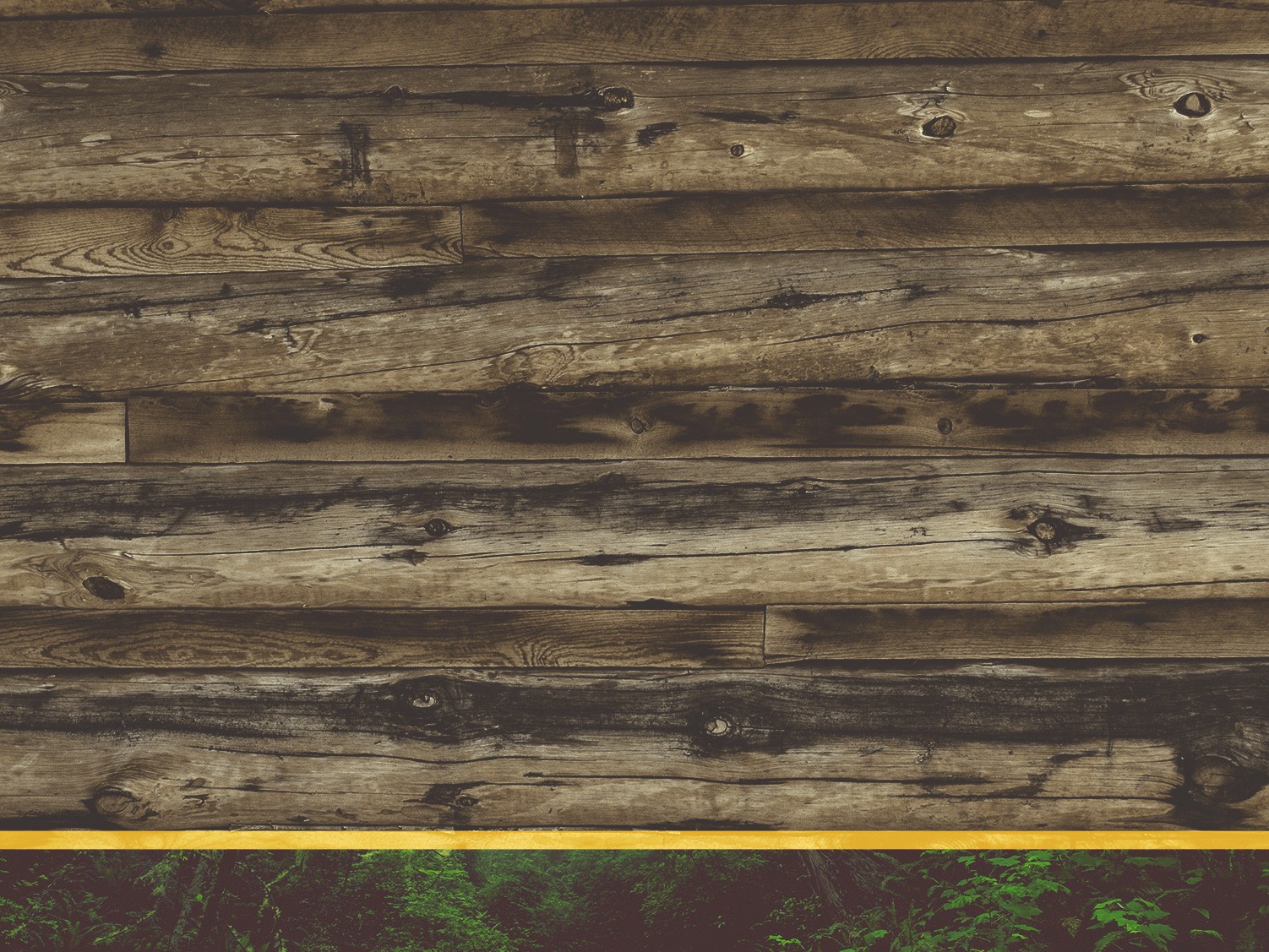 تكوين 15: 1-2 

1 بعد هذه الأمور صار كلام الرب إلى أبرام في الرؤيا قائلاً: لا تخف يا أبرام، أنا ترس لك، أجرك كثير جداً.

2 فقال أبرام: أيها السيد الرب، ماذا تعطيني وأنا ماض عقيماً، ومالك بيتي هو أليعازر الدمشقي؟
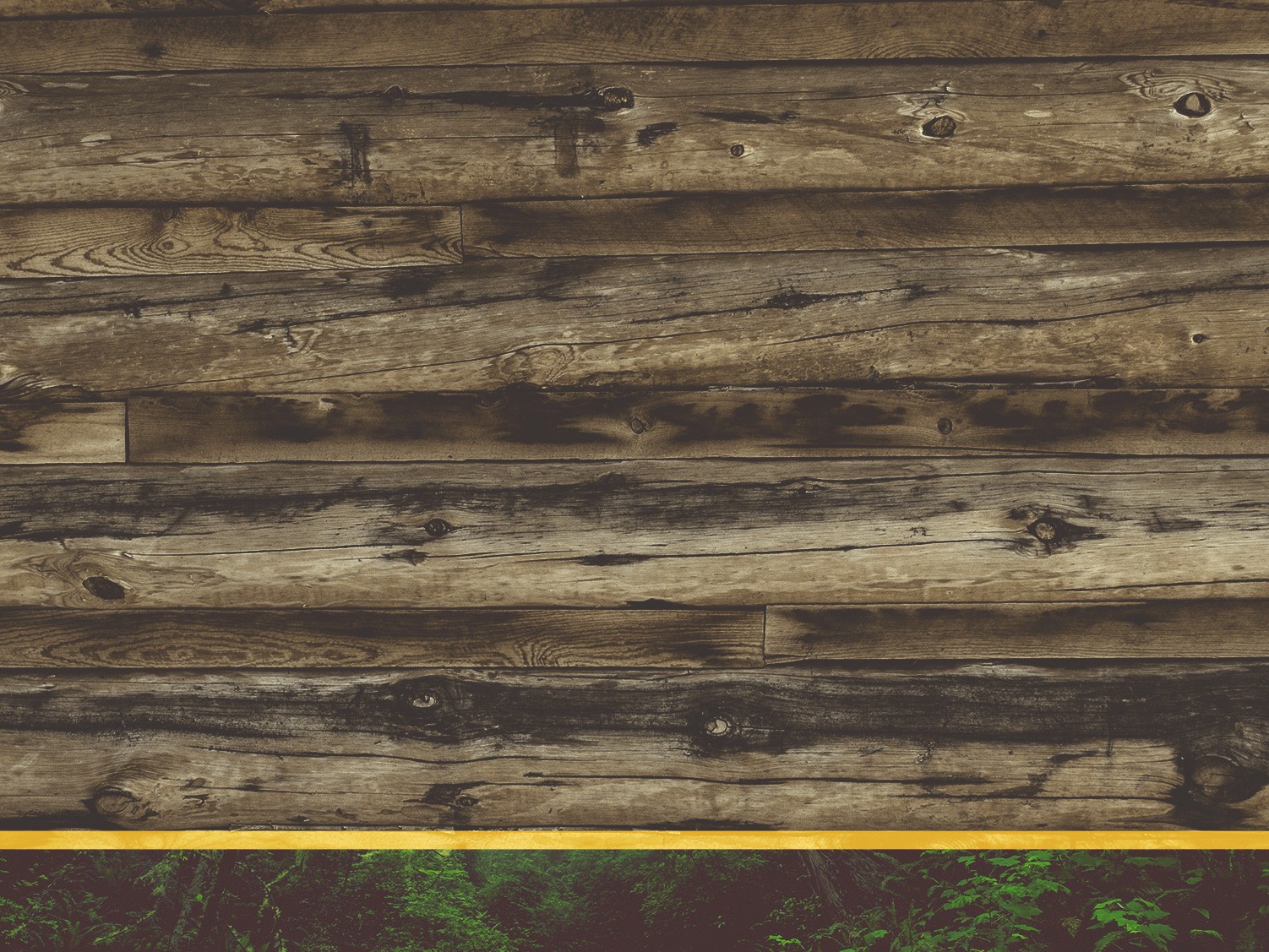 تكوين 15: 3-6
3 وقال أبرام أيضاً: إنك لم تعطني نسلاً، وهوذا ابن بيتي وارث لي.
4 فإذا كلام الرب إليه قائلاً: لا يرثك هذا، بل الذي يخرج من أحشائك هو يرثك.
5 ثم أخرجه إلى خارج وقال: انظر إلى السماء وعد النجوم إن استطعت أن 
   تعدها. وقال له: هكذا يكون نسلك.
6 فآمن بالرب فحسبه له براً.
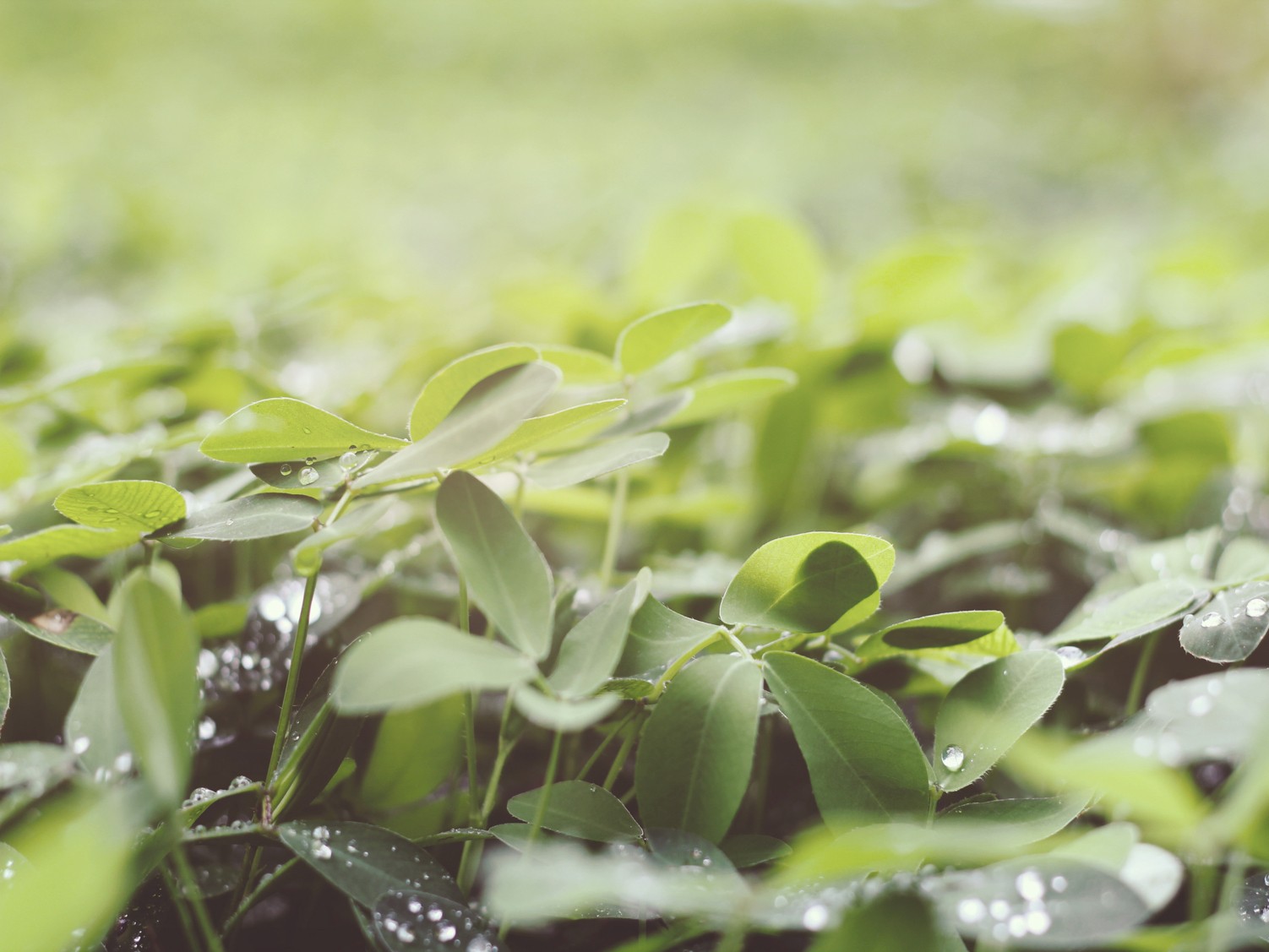 مرقس 11: 24
لذلك أقول لكم: كل ما تطلبونه حينما تصلون، فآمنوا أن تنالوه، فيكون لكم.
الإيمان هو الثقة 
حتى عندما لا نراها
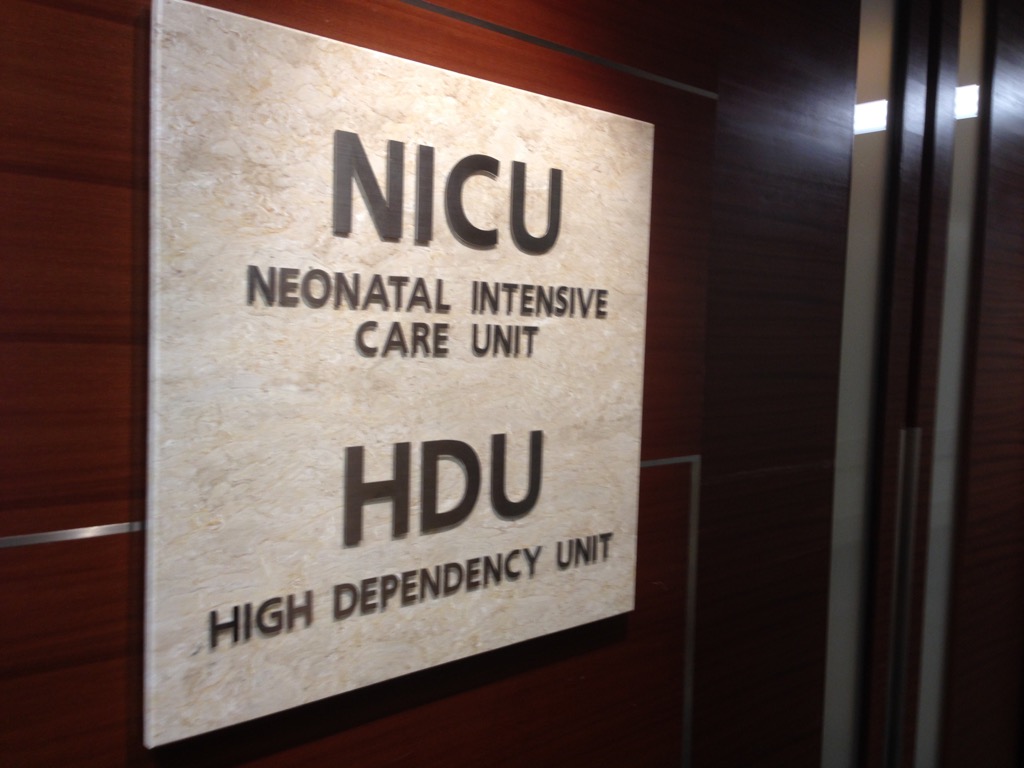 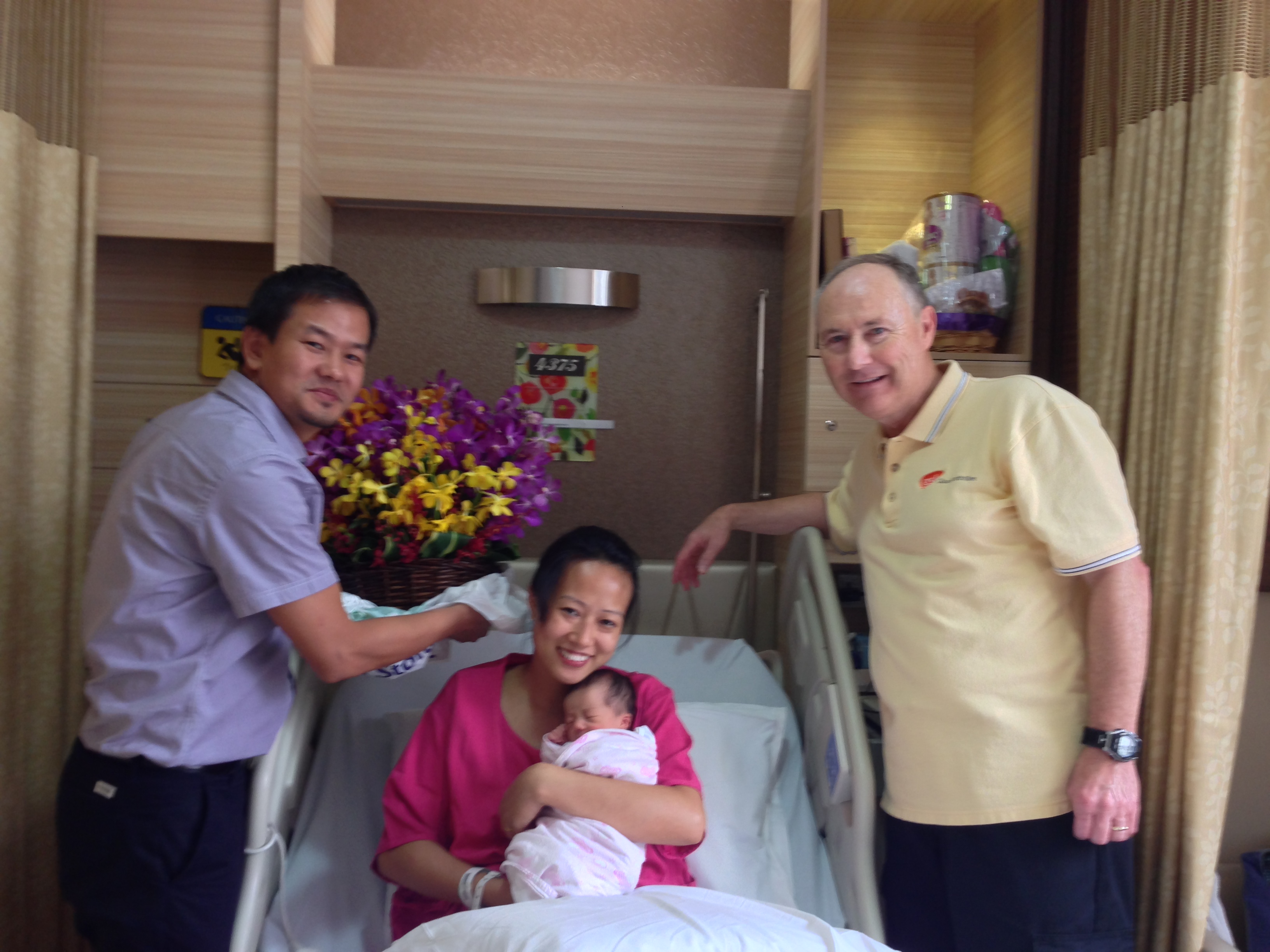 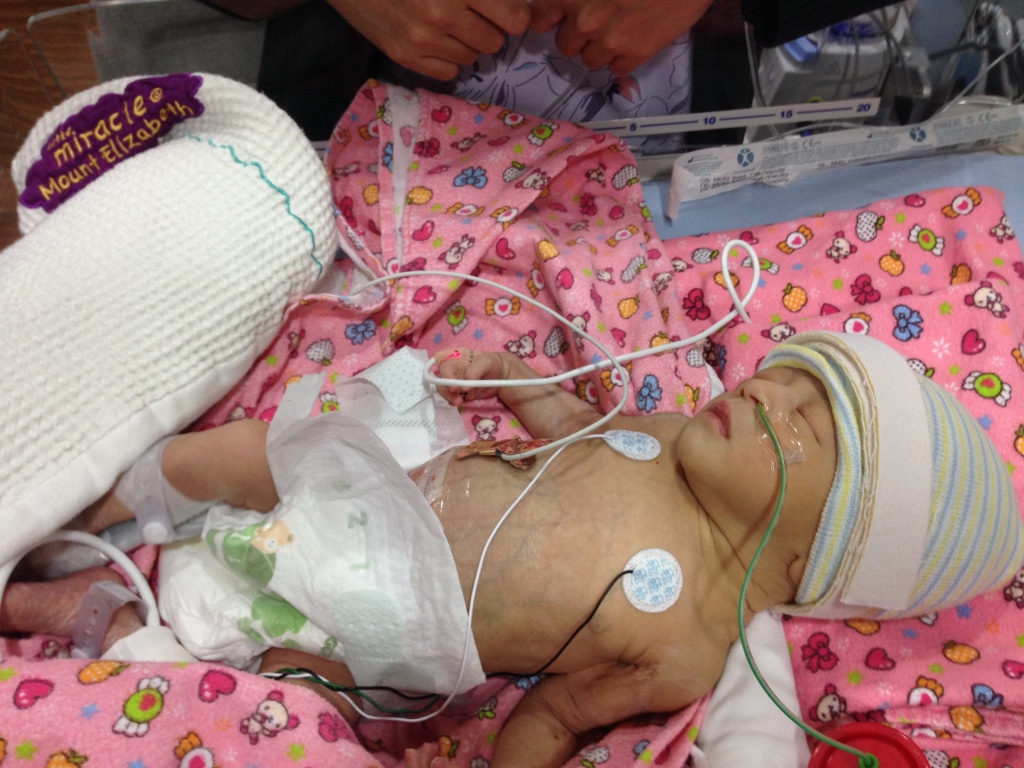 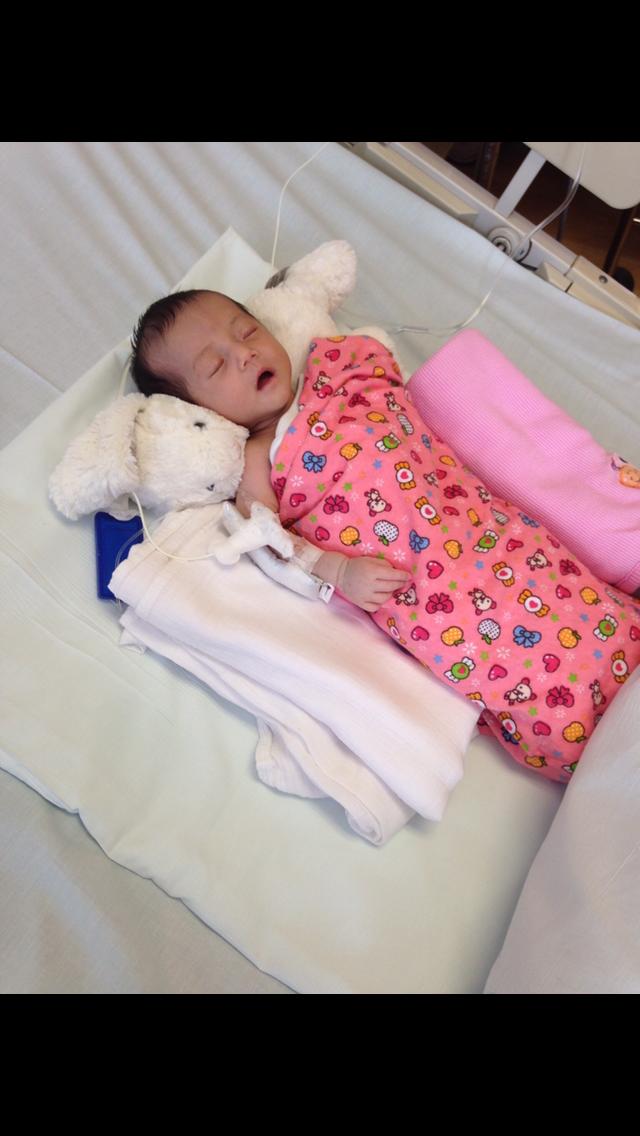 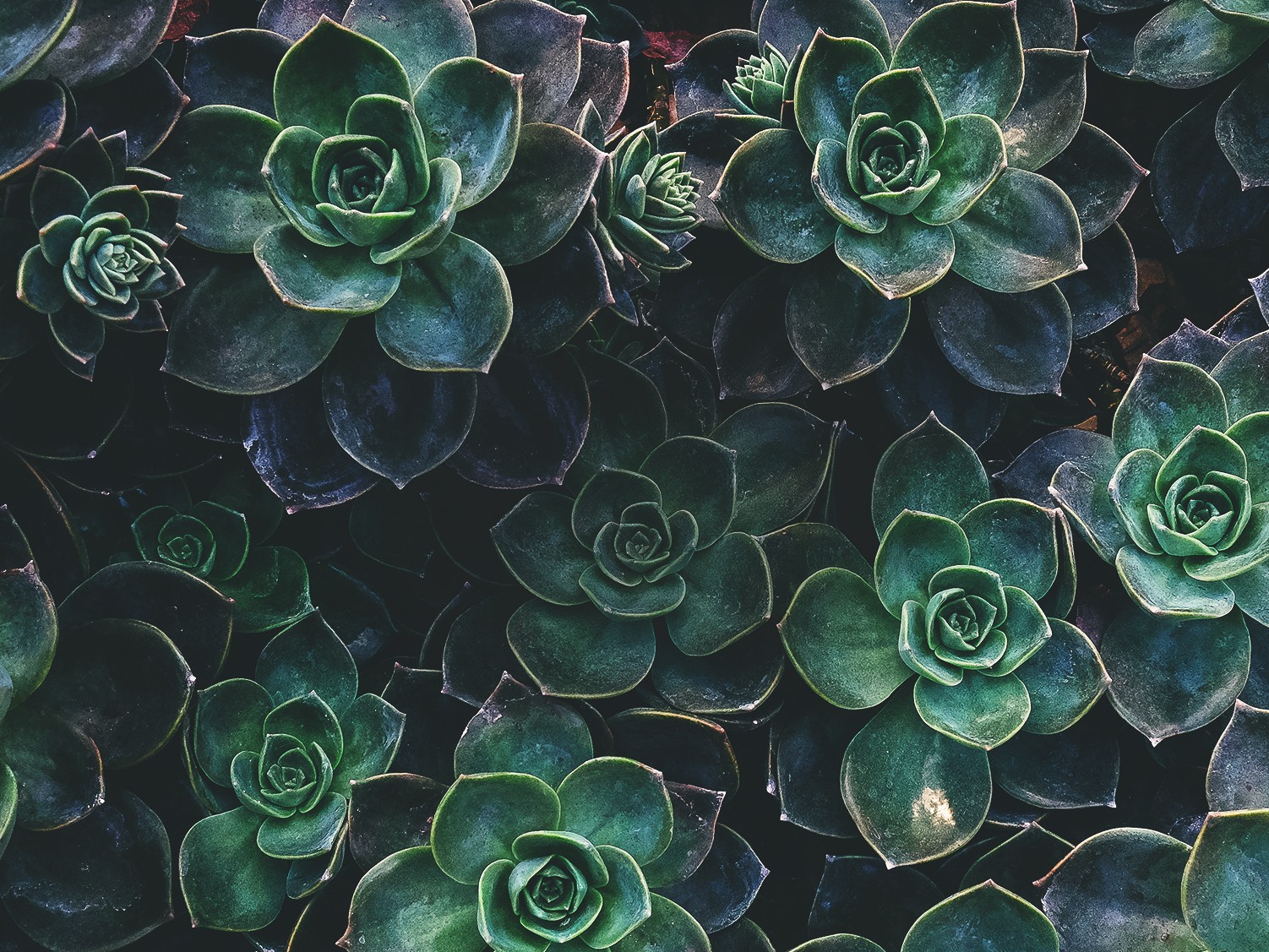 الإيمان يطيع كلمة الله                حتى عندما لا نفهمها              بشكل كامل
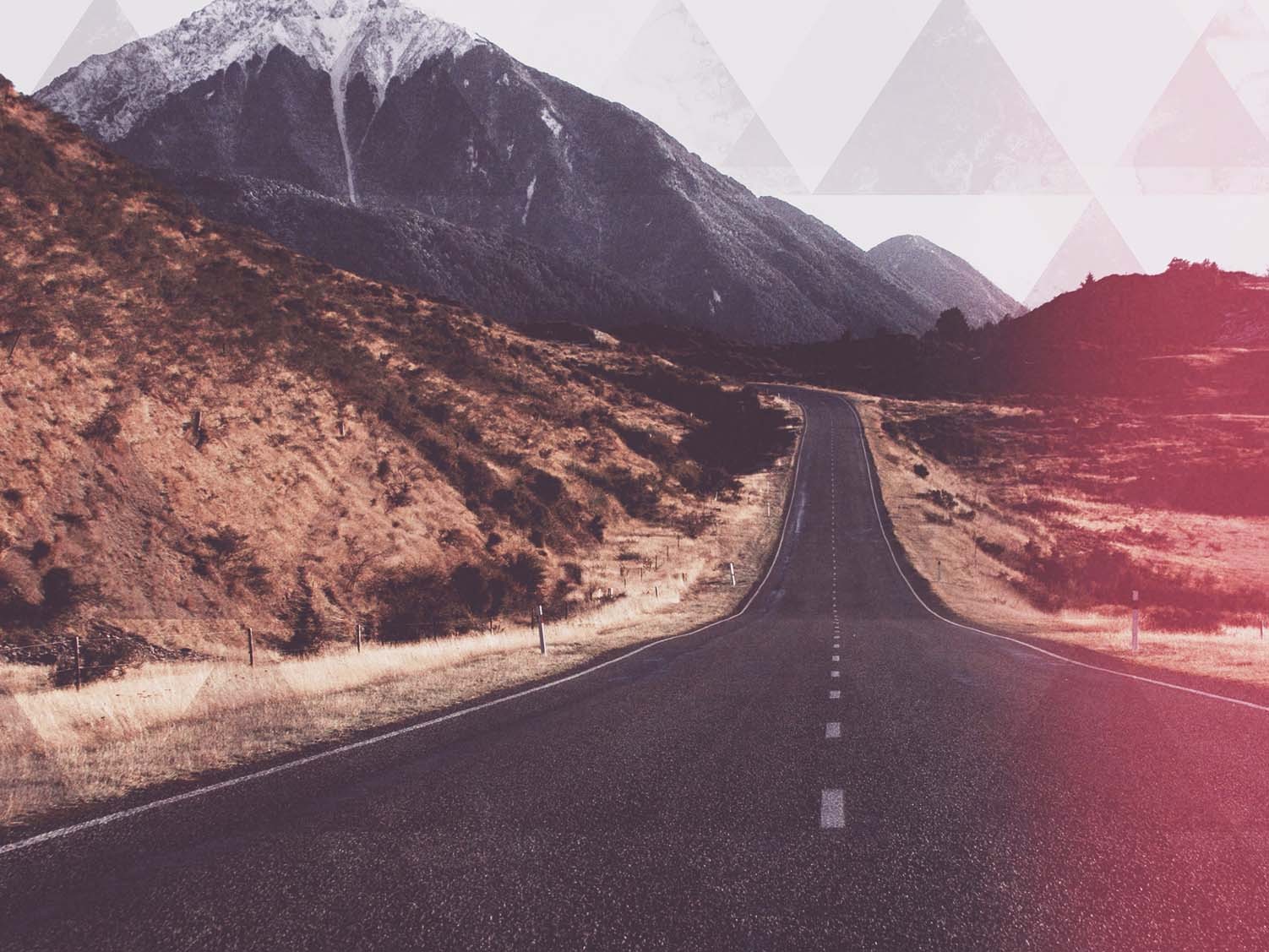 عبرانيين 11: 8
8 بالإيمان إبراهيم لما دعي أطاع أن يخرج إلى المكان الذي كان عتيداً أن يأخذه ميراثاً، فخرج وهو لا يعلم إلى أين يأتي.
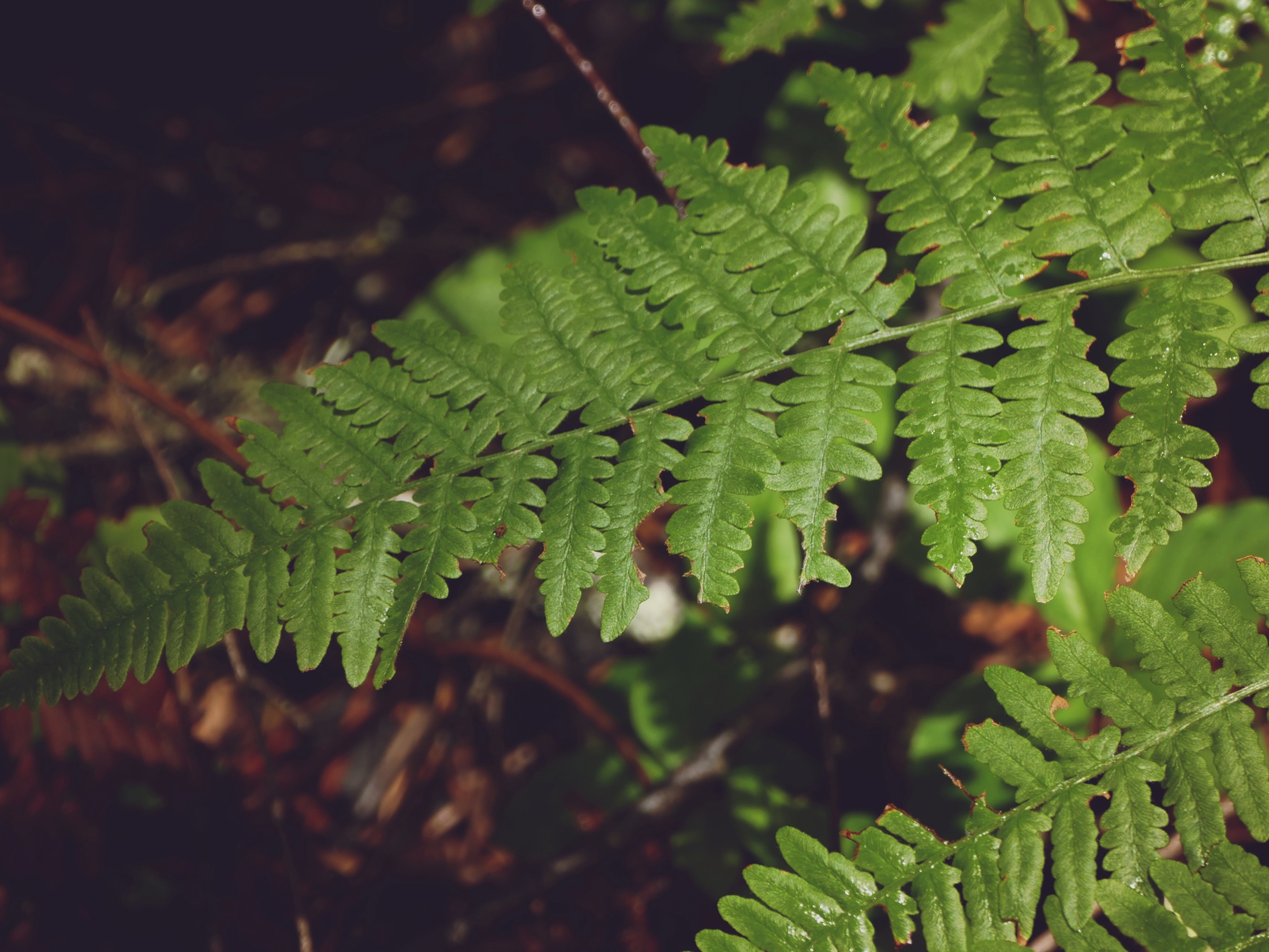 الإيمان هو الطاعة                            حتى عندما لا نفهم شيئاً
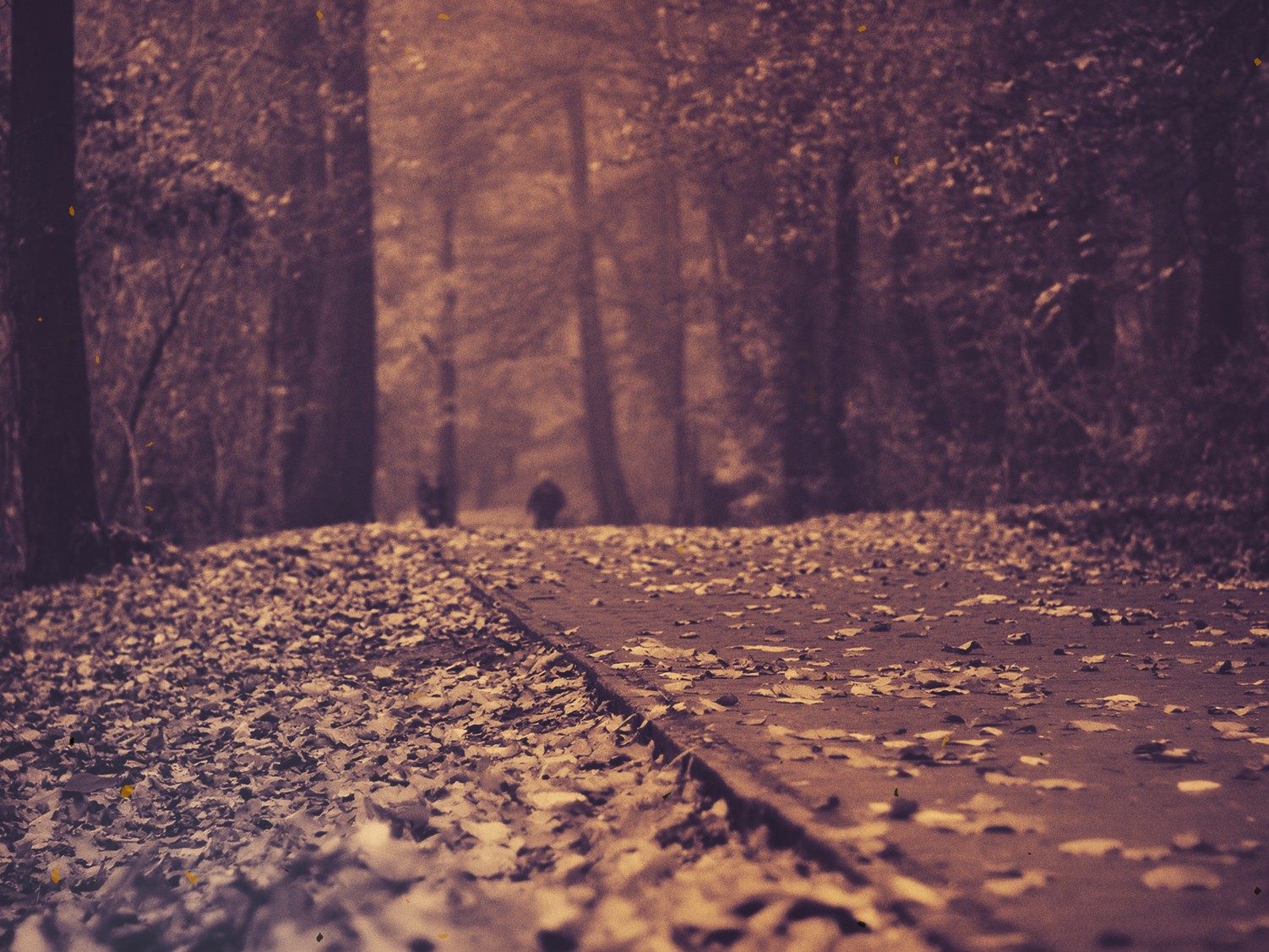 الإيمان يثابر خلال الإمتحان            حتى لو لم نشعر بذلك
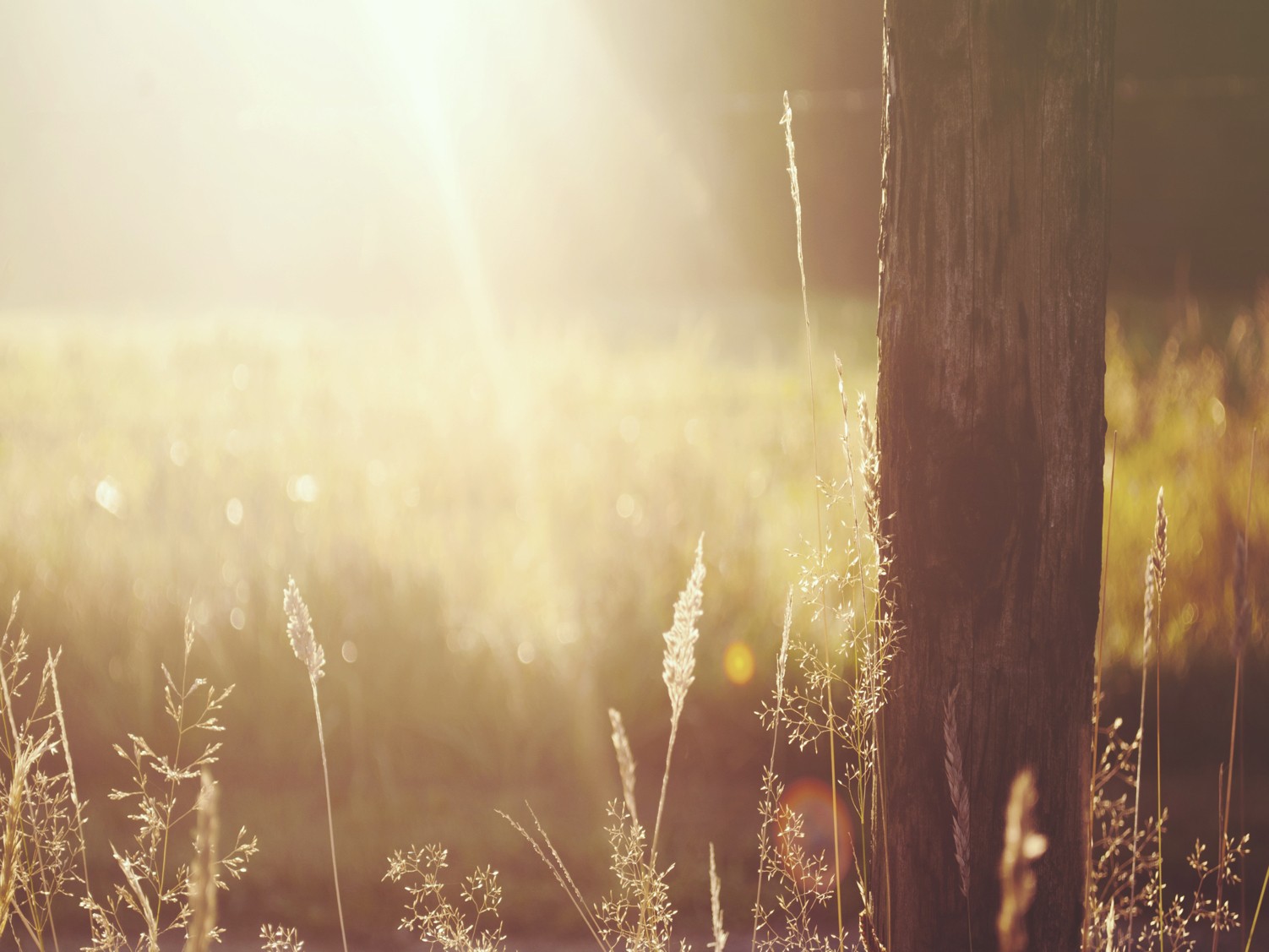 عبرانيين 11: 17-18
17 بالإيمان قدم إبراهيم إسحاق وهو مجرب، قدم الذي قبل المواعيد، وحيده 18 الذي قيل له: إنه بإسحاق يدعى لك نسل.
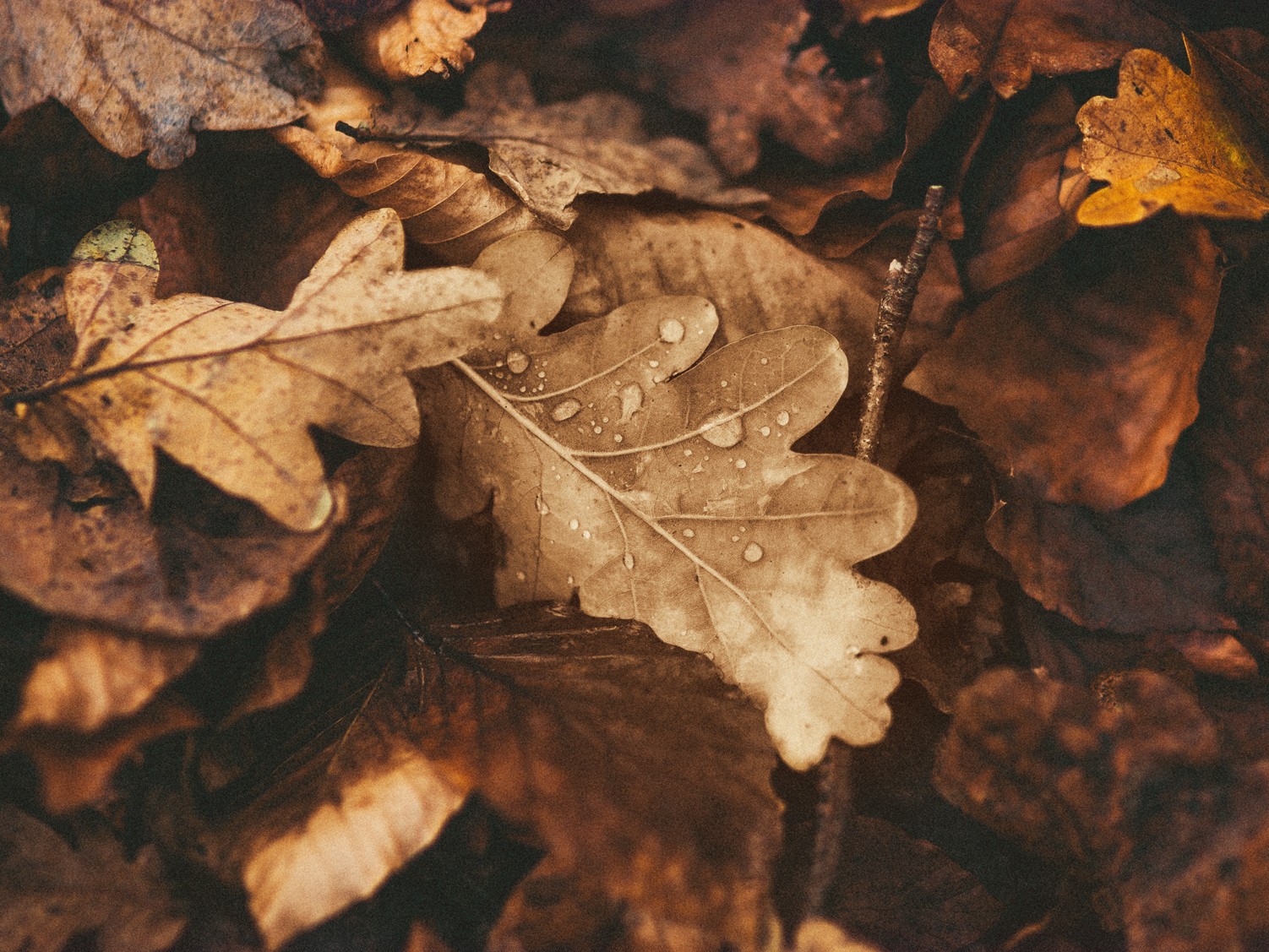 تك 22: 16-18
16 وقال: بذاتي أقسمت يقول الرب، أني من أجل أنك فعلت هذا الأمر، ولم تمسك ابنك وحيدك 17 أباركك مباركة، وأكثر نسلك تكثيراً كنجوم السماء وكالرمل الذي على شاطئ البحر، ويرث نسلك باب أعدائه 18 ويتبارك في نسلك جميع أمم الأرض، من أجل أنك سمعت لقولي.
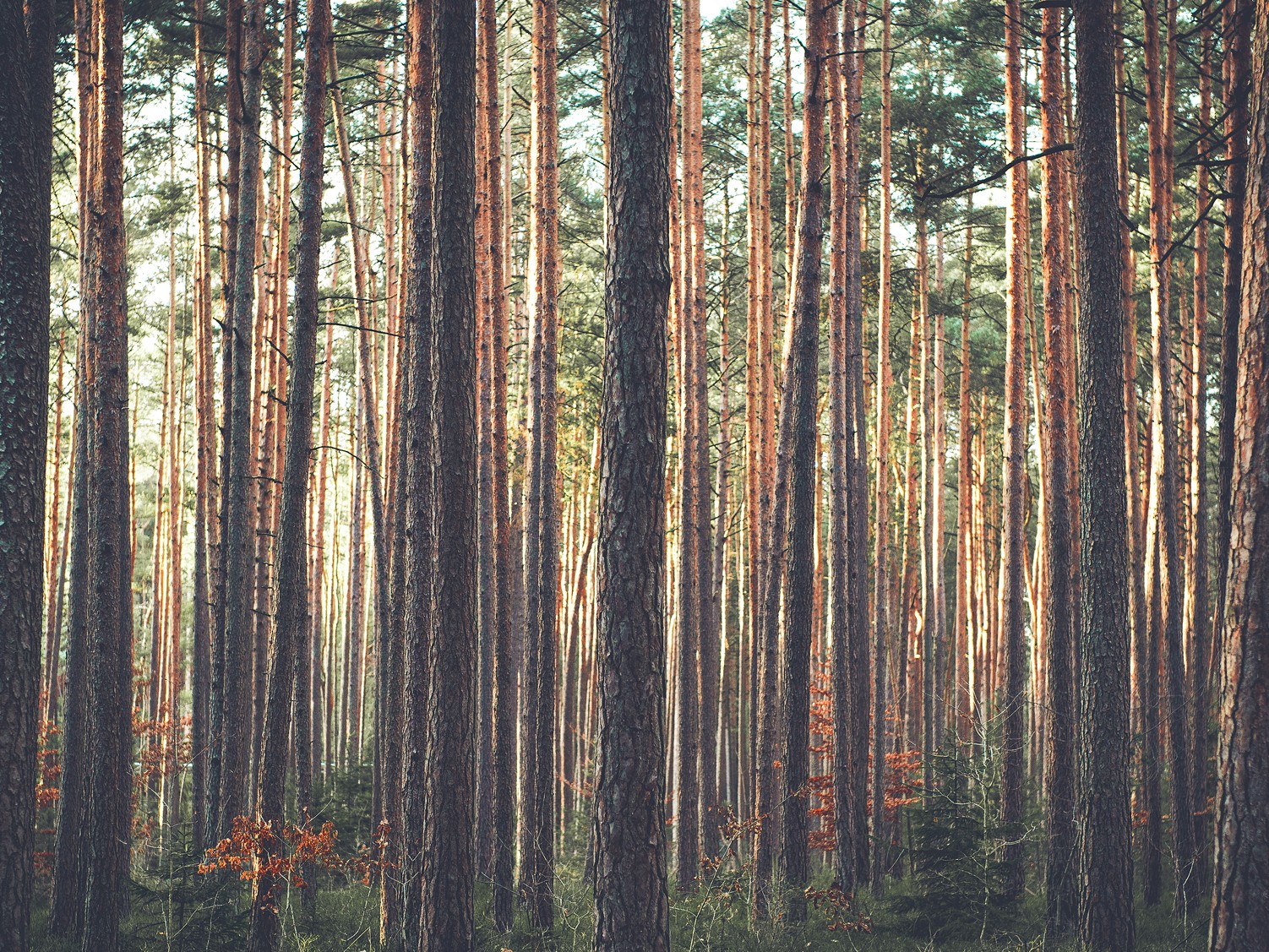 الإيمان يثابر حتى لو لم نشعر بذلك
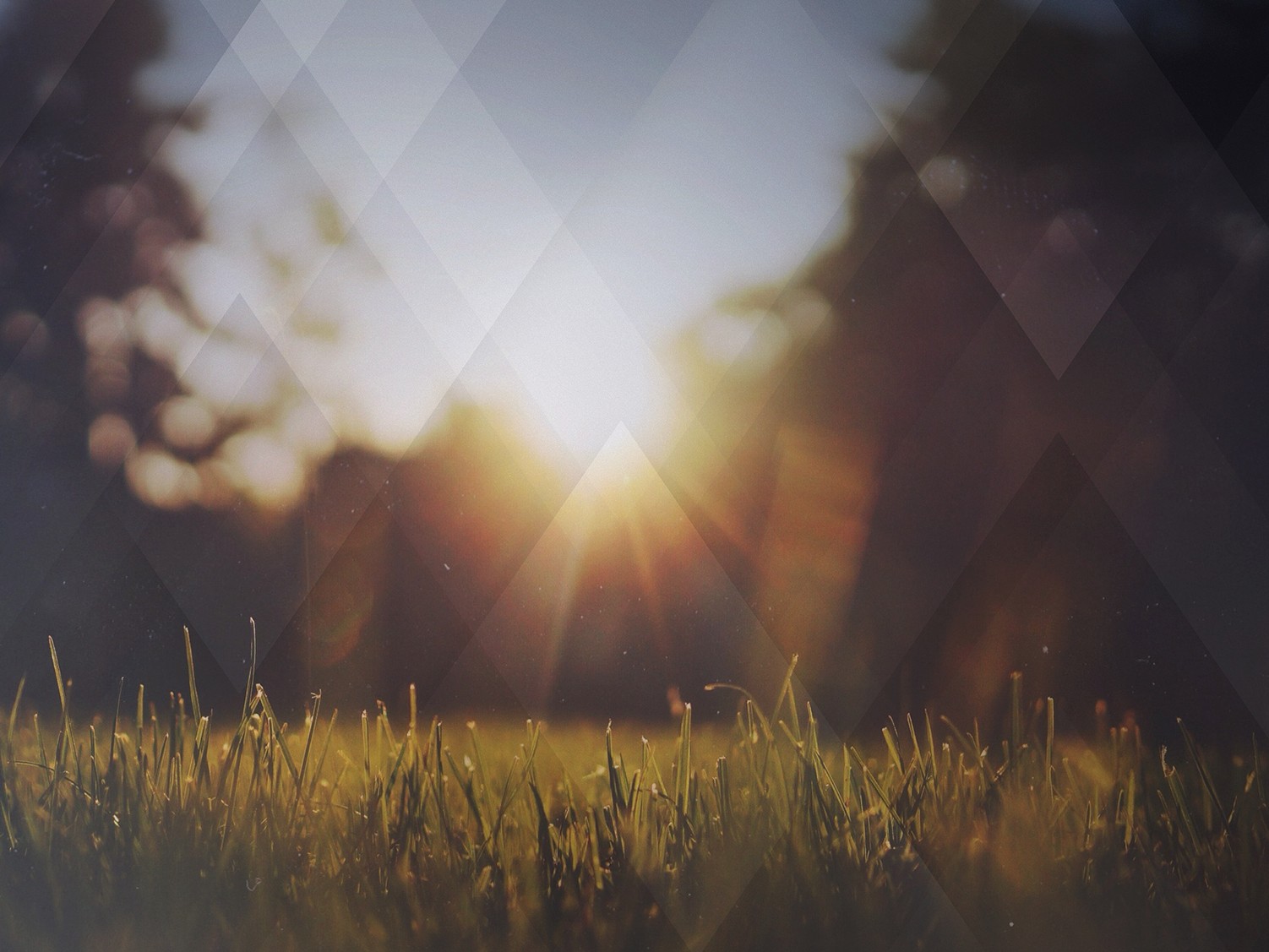 الإيمان يثق بالله
الإيمان يطيع كلمة الله
الإيمان يثابر في الإمتحان

يثق
يطيع
يثابر
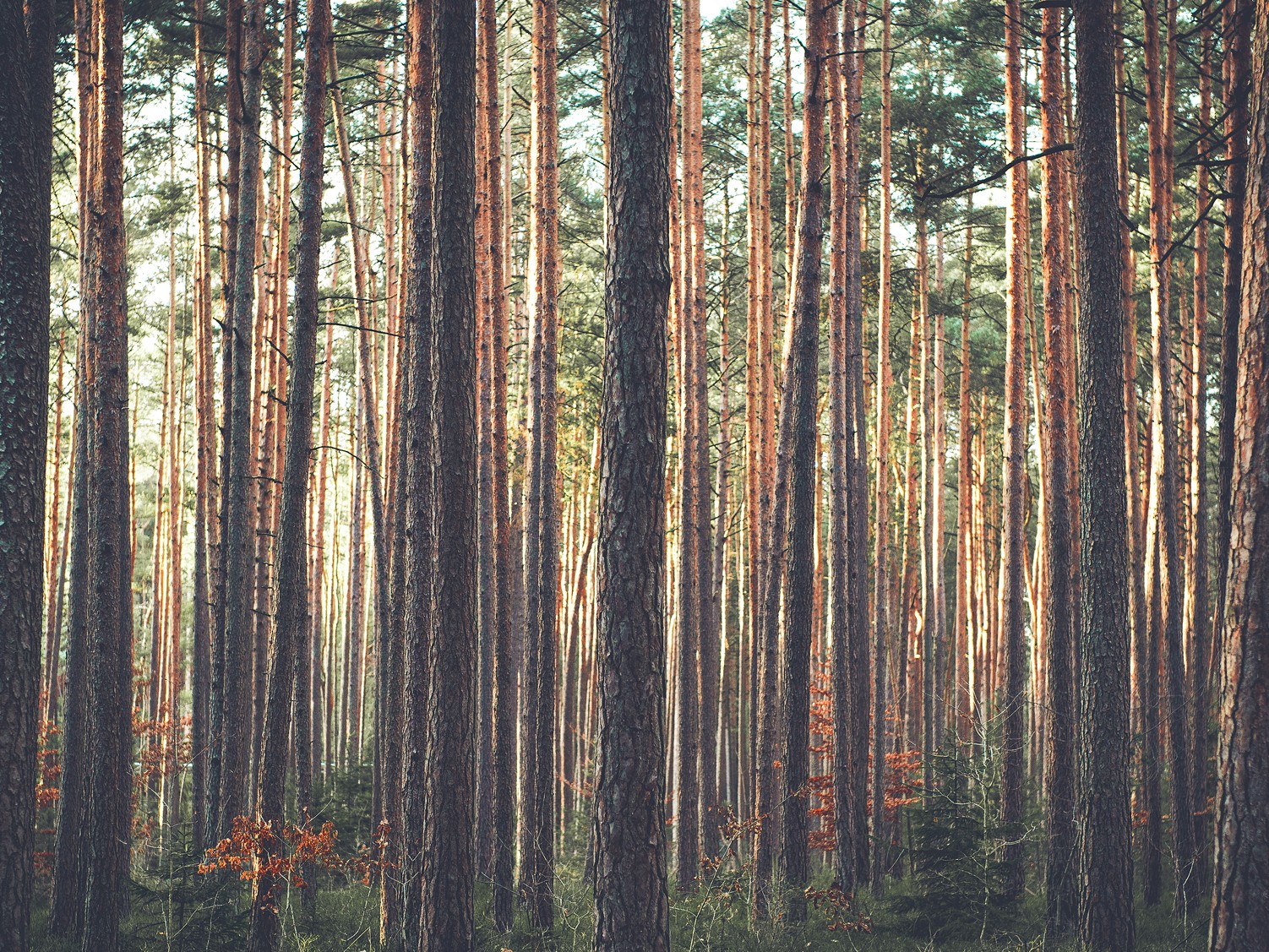 بدون إيمان لا يمكن إرضاؤه
[عب 11: 6]
Black
أحصل على هذا العرض التقديمي والنص مجاناً
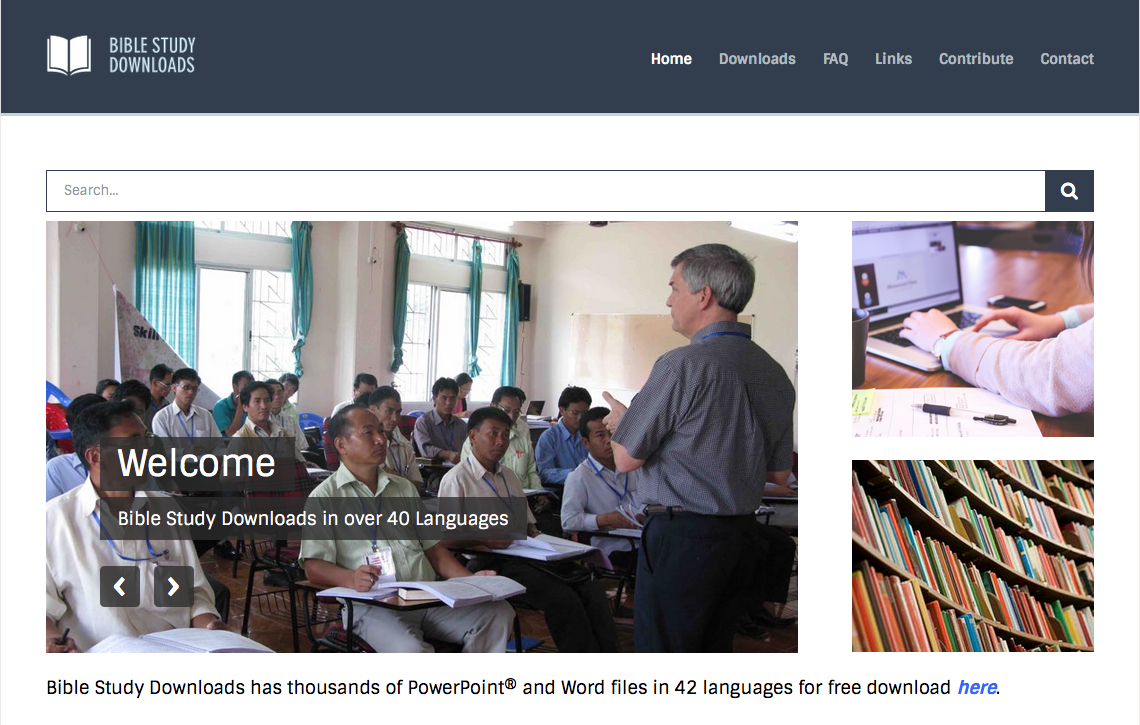 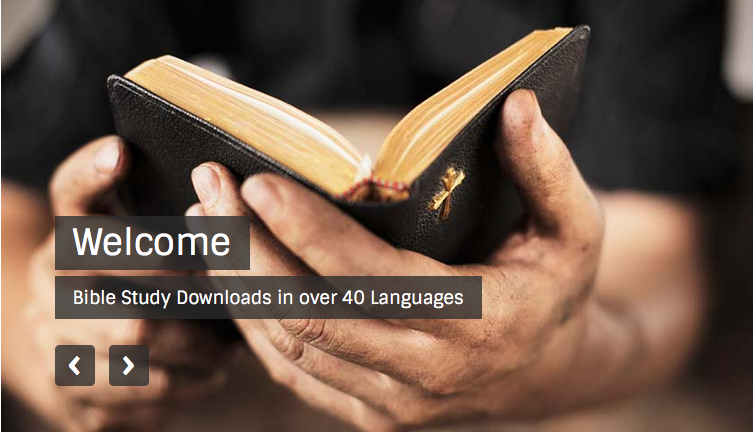 على رابط وعظ العهد الجديد  BibleStudyDownloads.org